資料４
交差点近傍等における二酸化窒素濃度の把握について
交差点近傍等における二酸化窒素濃度の把握について
大阪府では、交差点近傍等におけるNO2濃度を把握するため、次の調査を実施
○簡易測定（平成24年度～平成30年度）
調査地点：国道43号、国道1号、国道25号、国道26号、国道308号、大阪中央環状線、大阪臨海線、大阪高槻京都線の22交差点
選定根拠：平成24年度実施の数値計算手法による平成32年度の濃度予測結果
　　　　　　　交通渋滞発生箇所
○濃度予測（平成28年度）
　数値計算手法による平成32年度の濃度予測
調査地点
※濃度予測に用いた数値計算手法は、国における平成32年度目標の評価に用いるものと異なる（具体的な方法が確定していないため）。
1
簡易測定調査地点　国道43号
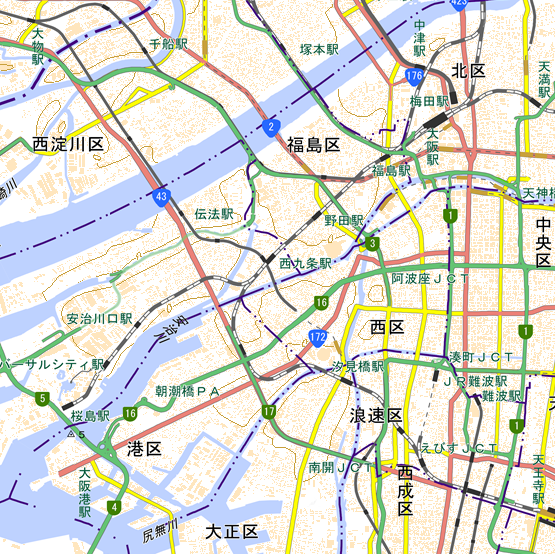 大和田西交差点
弁天町駅前交差点
市岡元町3交差点
北津守ランプ前交差点
地理院地図を加工して作成
2
泉尾交差点
簡易測定調査地点　国道25号、26号、大阪中央環状線、大阪臨海線
杭全交差点
平野警察署西交差点
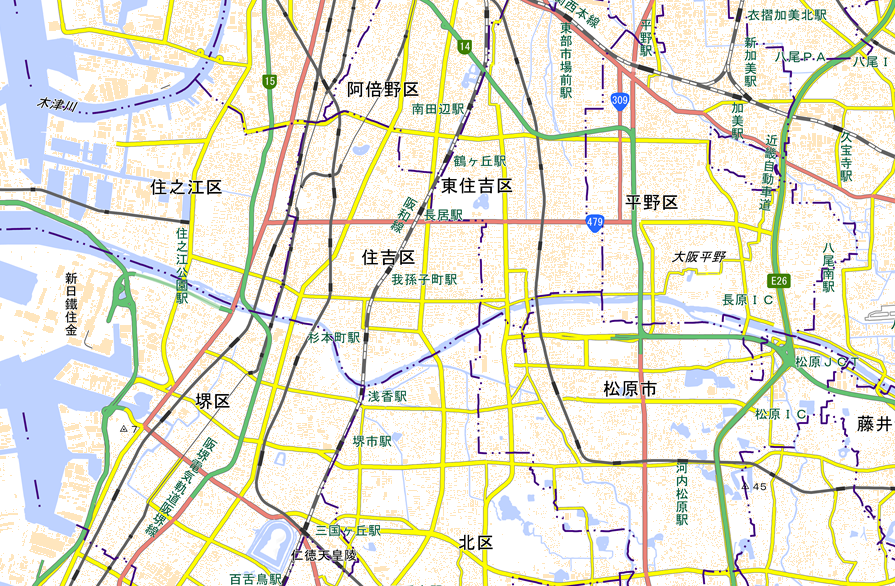 住之江公園前交差点
加美福井戸西交差点
浜口交差点
石津西町交差点
長吉長原東交差点
3
地理院地図を加工して作成
簡易測定調査地点　大阪中央環状線、大阪高槻京都線
下穂積2丁目交差点
西駅前交差点
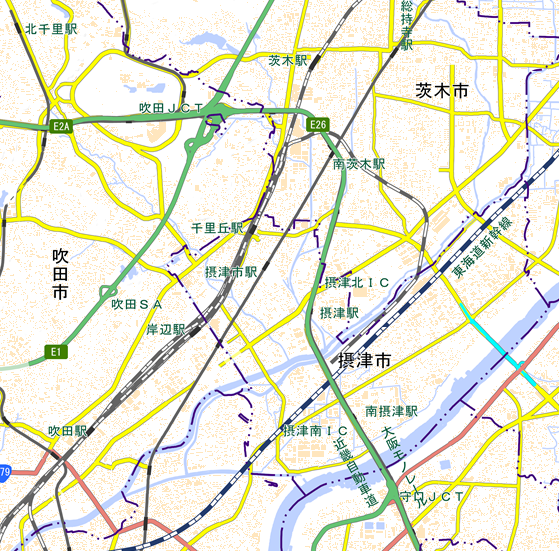 奈良交差点
山田駅東側交差点
一津屋交差点
鳥飼和道交差点
4
地理院地図を加工して作成
簡易測定調査地点　国道1号、308号
京阪本通1丁目交差点
走谷2丁目交差点
池之宮北交差点
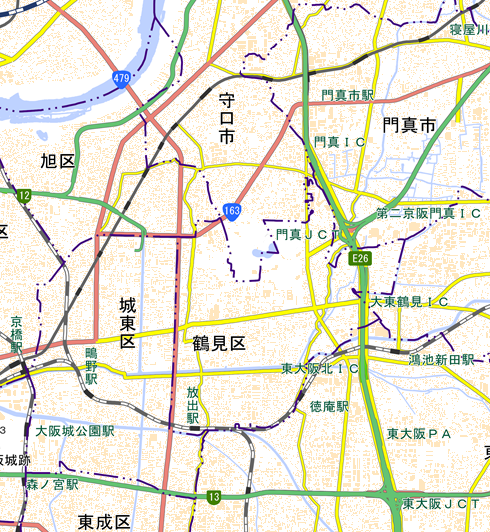 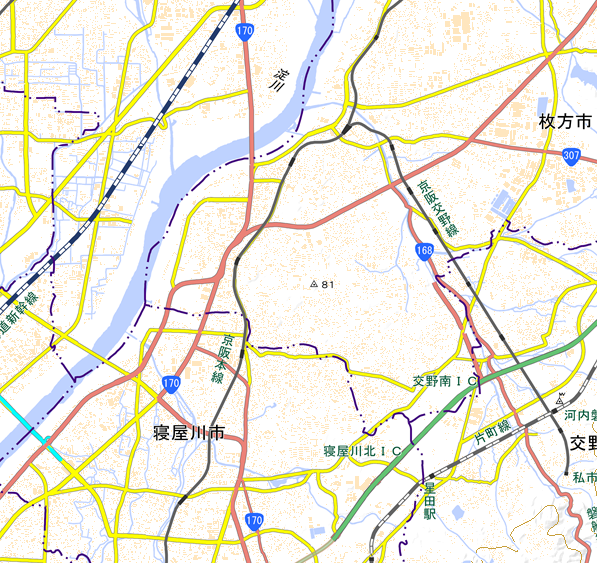 高井田西6丁目東交差点
地理院地図を加工して作成
5
簡易測定結果　国道43号
測定結果は測定期間の平均値。季節は調査時期。
※H30 （四季）は、大和田西交差点で調査を実施
6
簡易測定結果　大阪中央環状線
※H29（秋冬）、H30（春夏）は、加美福井戸西交差点、長吉長原東交差点で調査を実施
7
簡易測定結果　国道1号・大阪臨海線
○　国道1号
○　大阪臨海線
※H30 （四季）は、住之江公園前交差点で調査を実施
8
簡易測定結果　その他路線
○　国道25号、26号、308号、大阪高槻京都線
9
濃度予測地点　国道43号
佃6交差点（大阪市西淀川区）～花園北交差点（大阪市西成区）
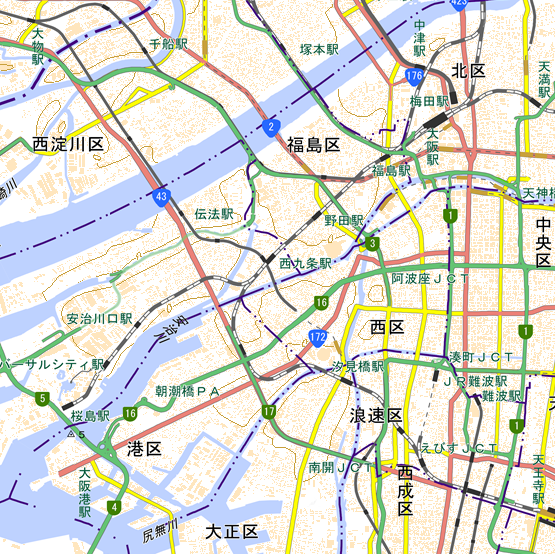 佃6交差点交差点
花園北交差点
10
濃度予測地点　大阪中央環状線
下穂積2丁目西交差点（茨木市）
　　～鳥飼和道交差点（摂津市）
佐堂町交差点（八尾市）
　　～長吉長原東交差点（大阪市平野区）
下穂積2丁目西交差点
佐堂町交差点
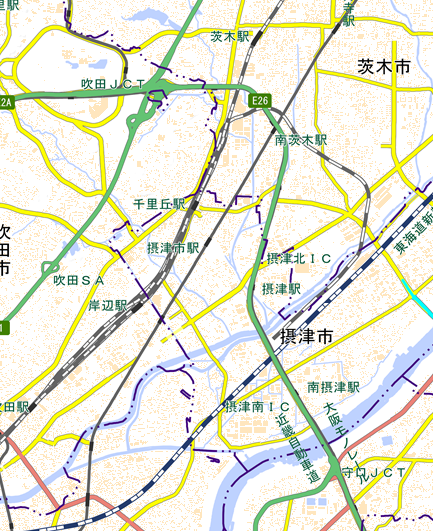 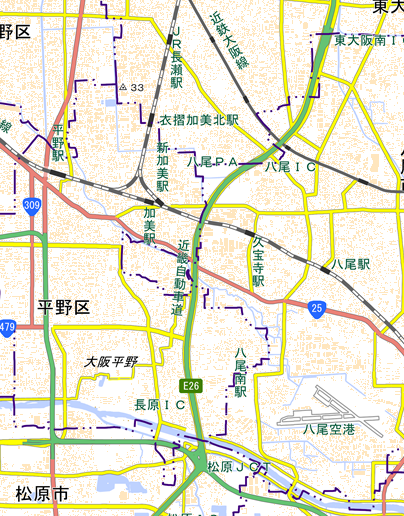 長吉長原東交差点
鳥飼和道交差点
11
平成32年度将来濃度予測結果
NO2年間98%値が0.056ppm以上の地点
※交差点ではそれぞれの角ごとに濃度を予測
濃度範囲
12